Cyclization reactions
1. Polyacrylonitrile, upon heating, cyclises to form a ladder polymer, which is highly flame – resistant in nature:
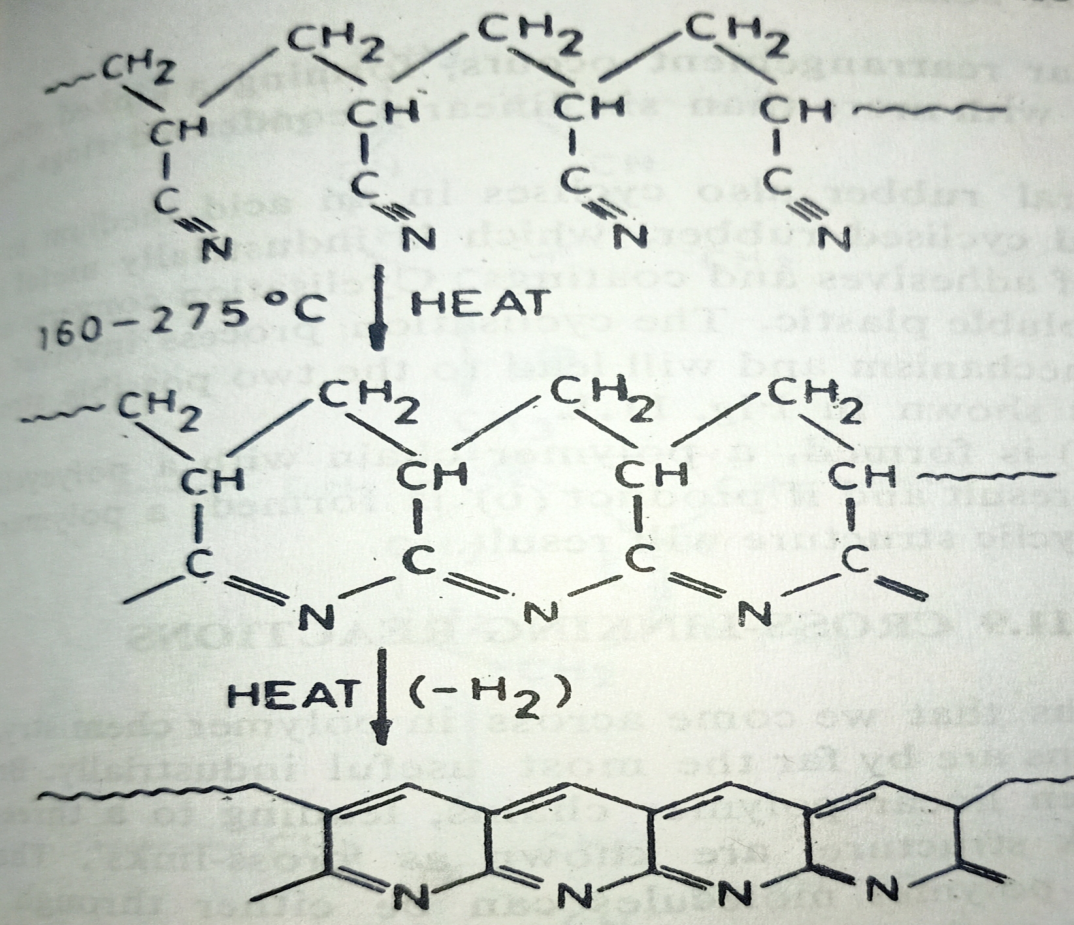 2. Polyvinyl alcohol when reacted with formaldehyde gives polyvinyl formal:
3. When butyraldehyde is reacted with polyvinyl alcohol, polyvinyl butyral is formed:
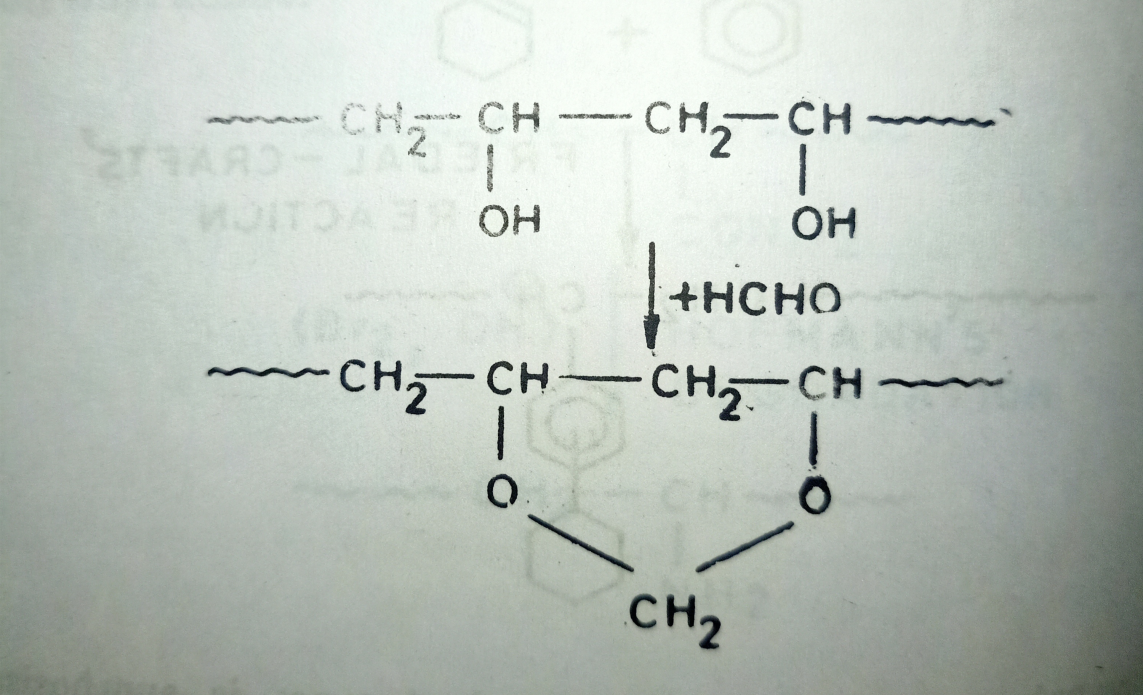 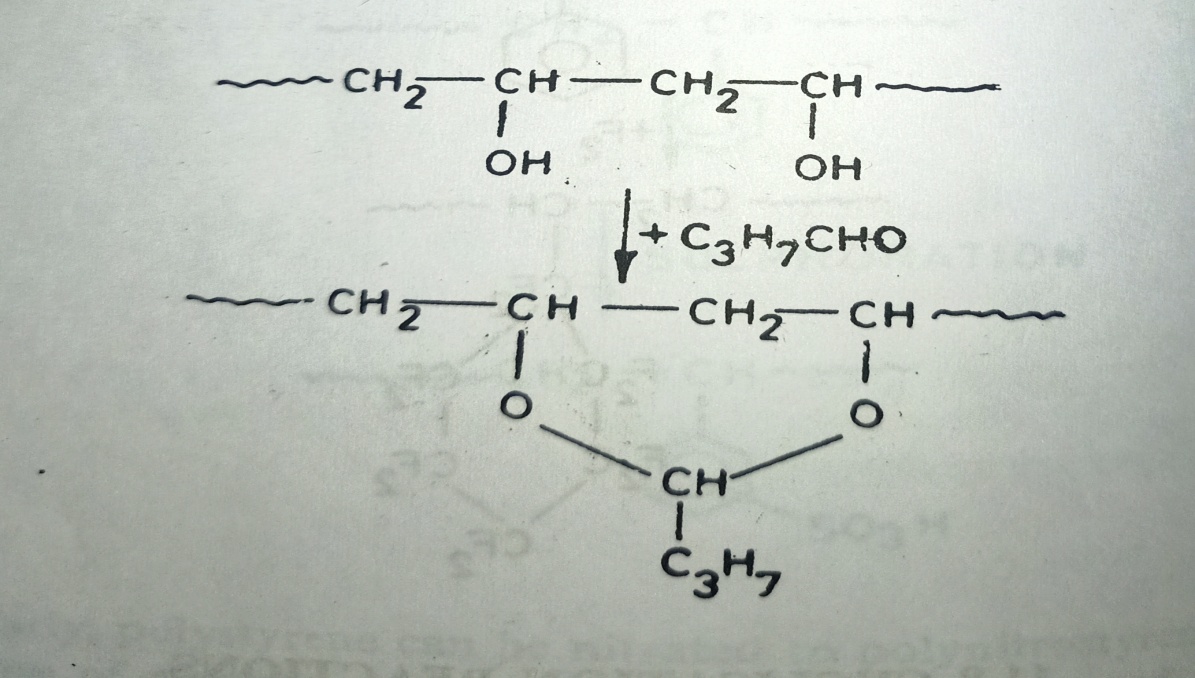 4. Natural rubber also cyclises in an acid medium to form cyclised rubber, which is industrially useful in the preparation of adhesives and coatings.
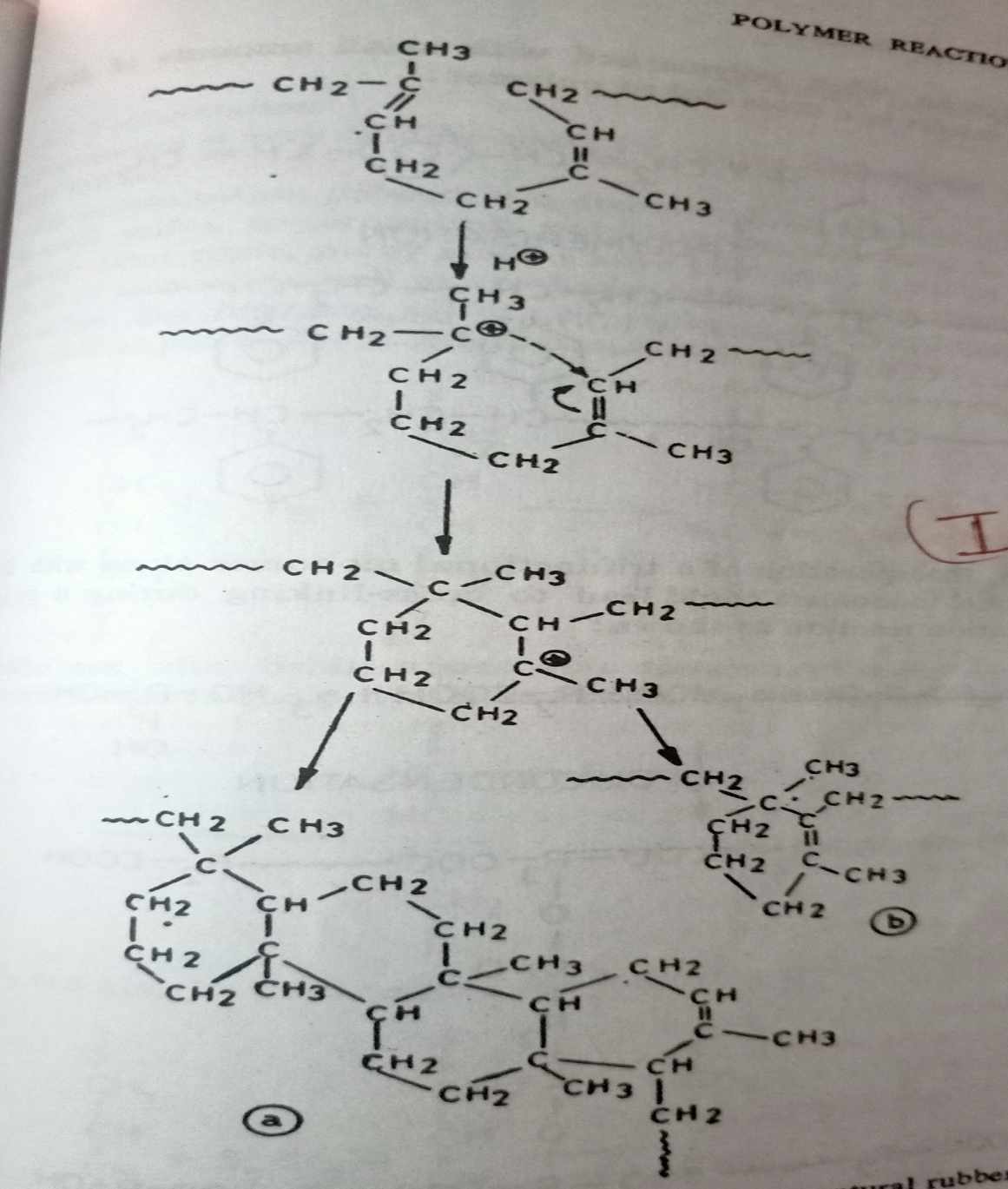 Cross-linking  reactions
Cross-linking reactions in rubber are known as Vulcanization reactions.
Vulcanization is used in rubber technology to effect cross-linking.
 Vulcanization process was discovered by Goodyear in 1839.
Vulcanization using Sulphur and Sulphur related compounds:
   a)  When S8  form of sulphur is used for vulcanization process of Natural Rubber .
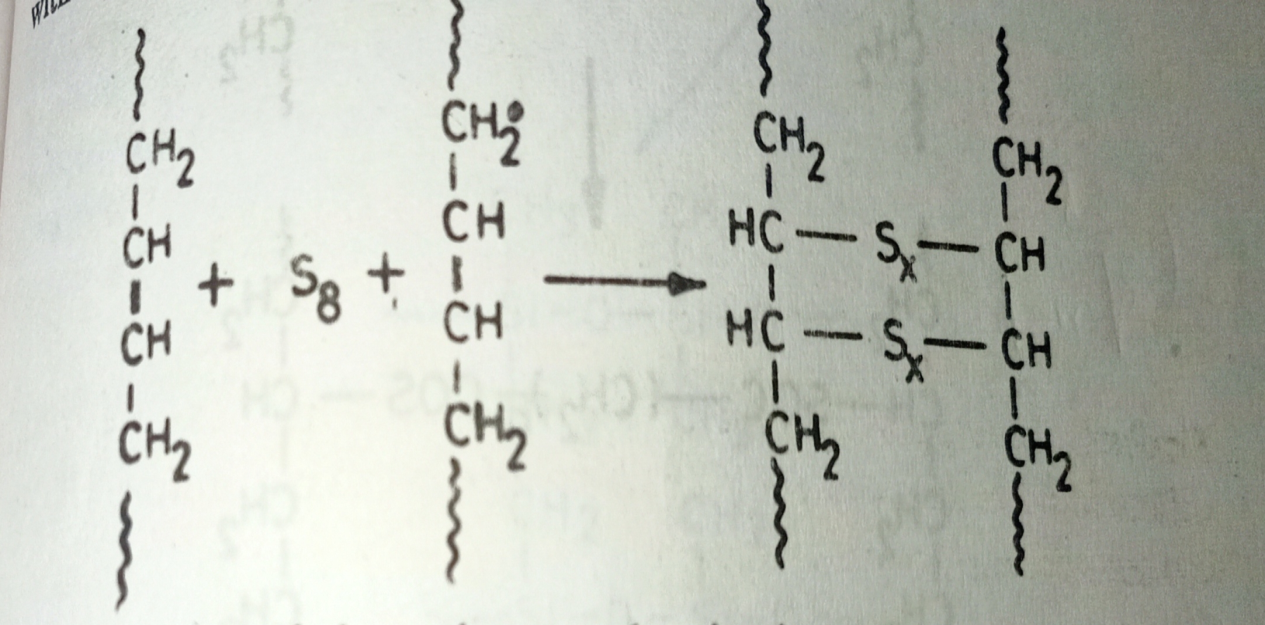 b) When S2Cl2 form of sulphur is used for vulcanization reaction:
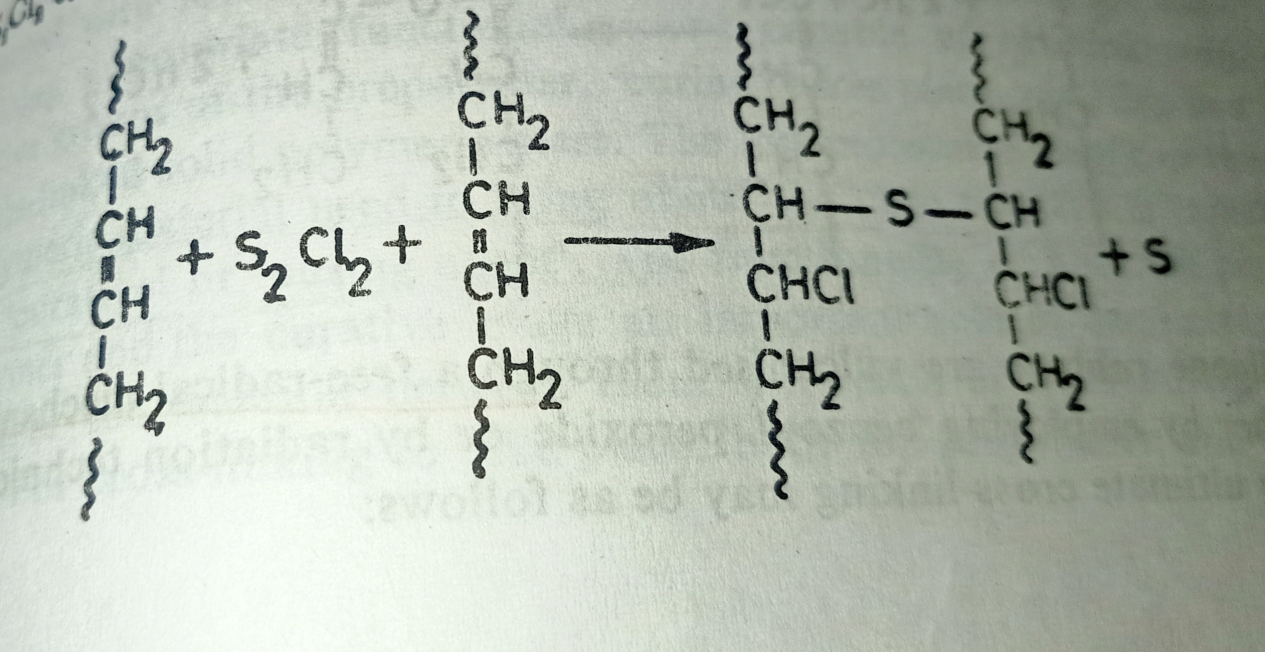 2. Polychloroprene can be cross-linked with zinc oxide, as follows:
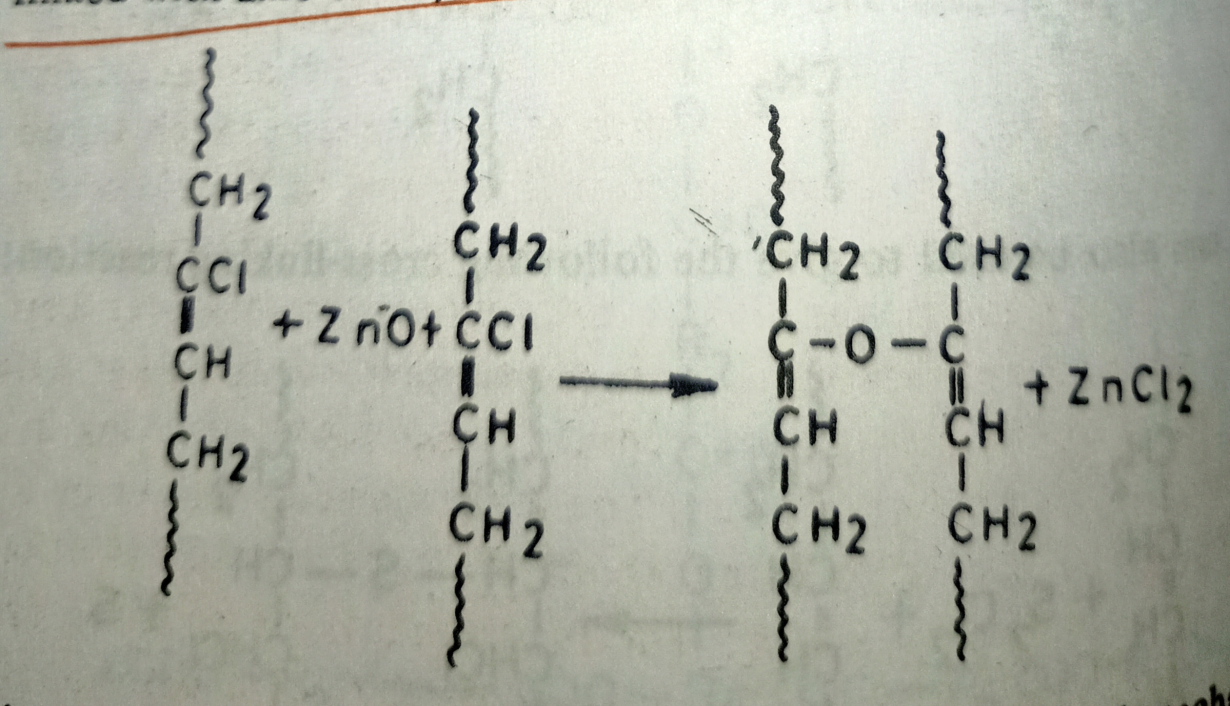 3. Silicone rubbers can be vulcanized through a free radical mechanisms, with the help of benzoyl peroxide as follows:
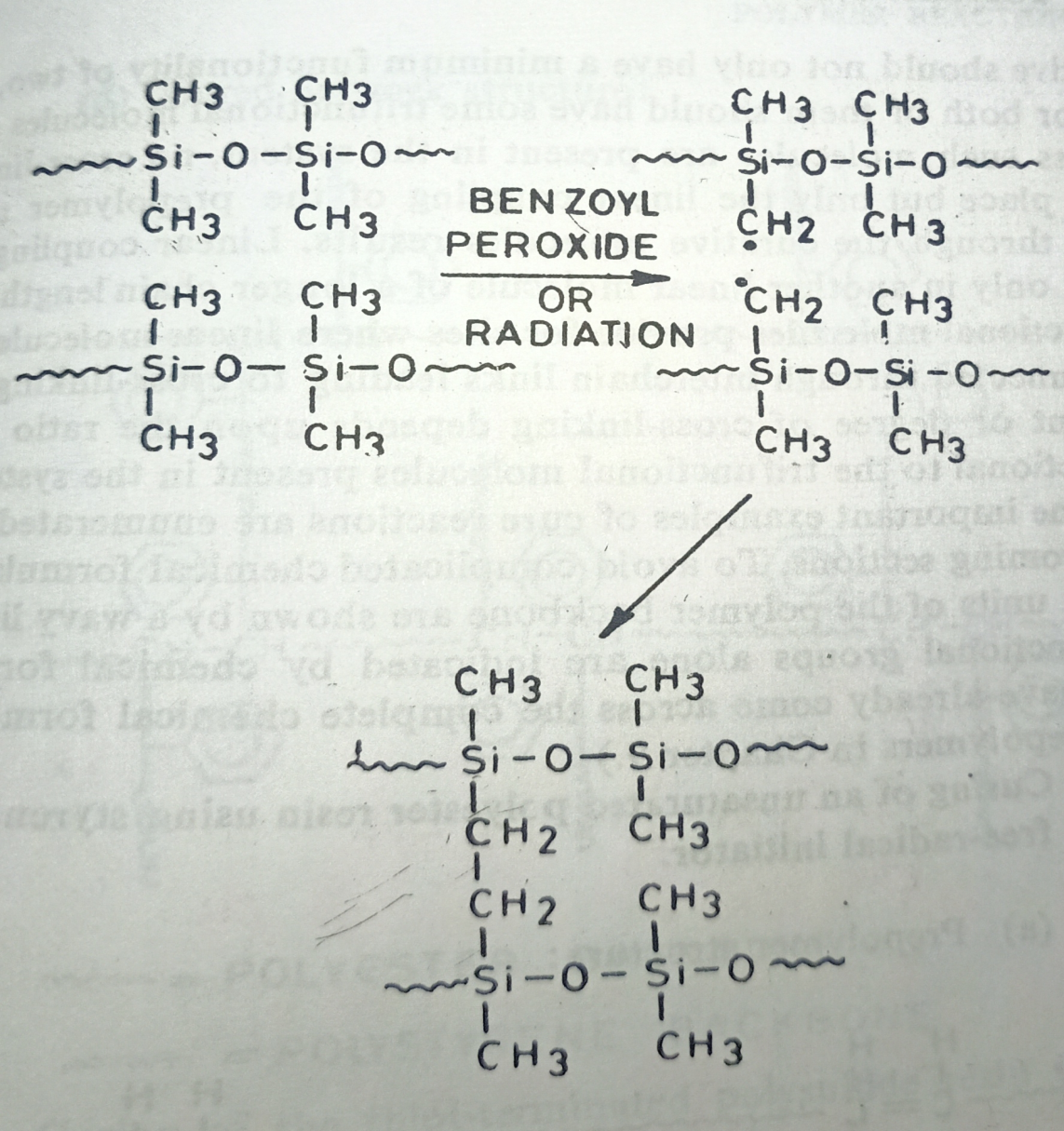 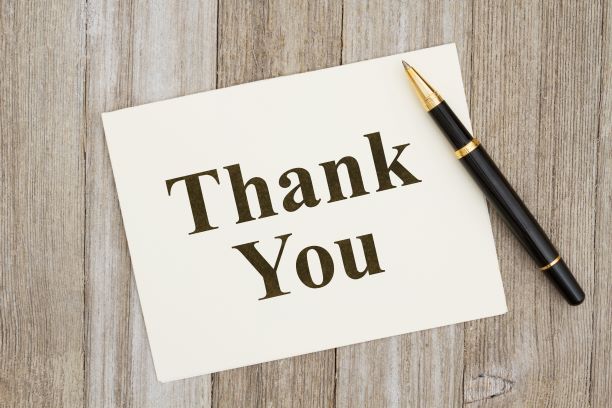